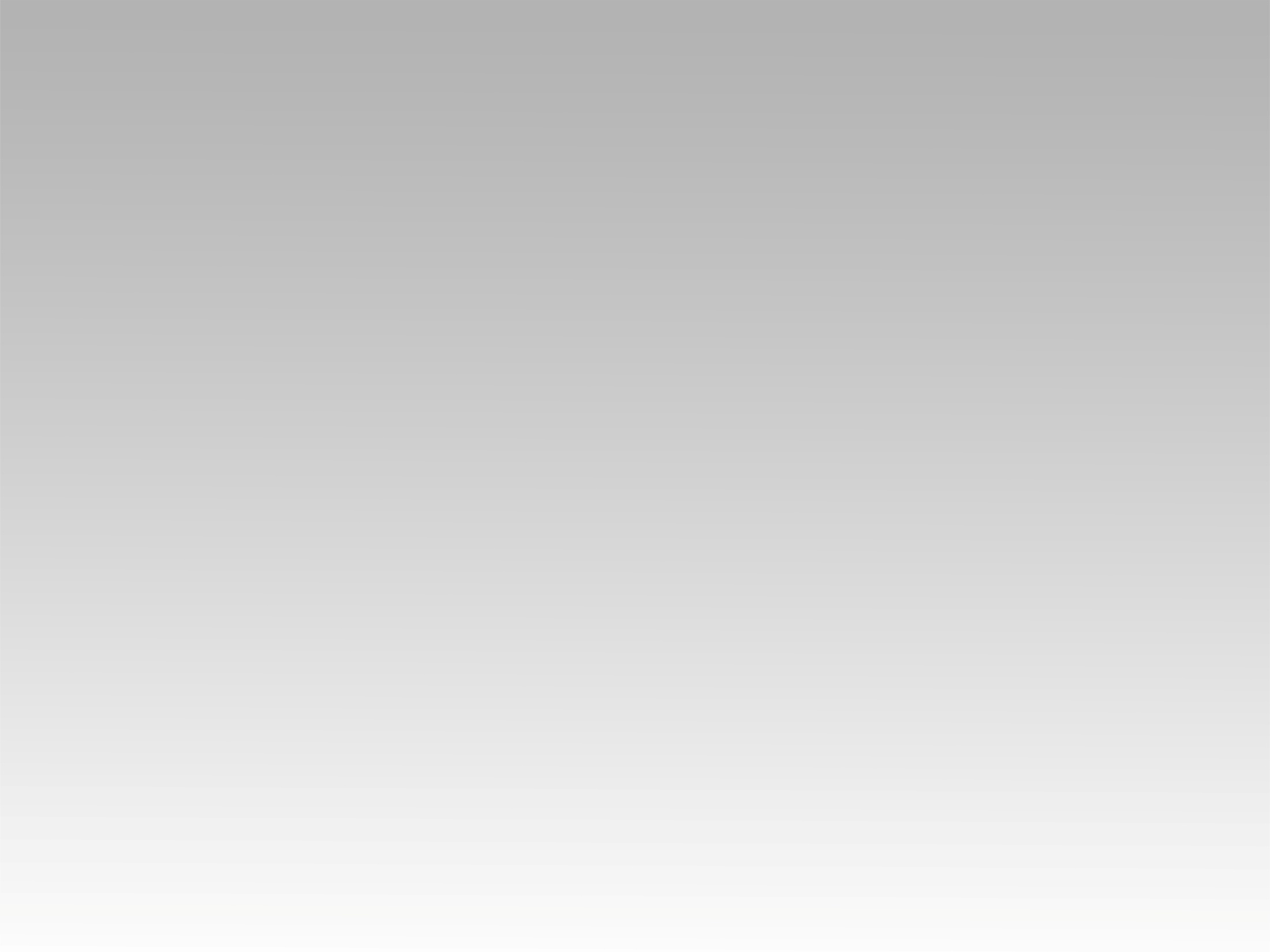 تـرنيــمة
أنا مطمن أنا متأكد
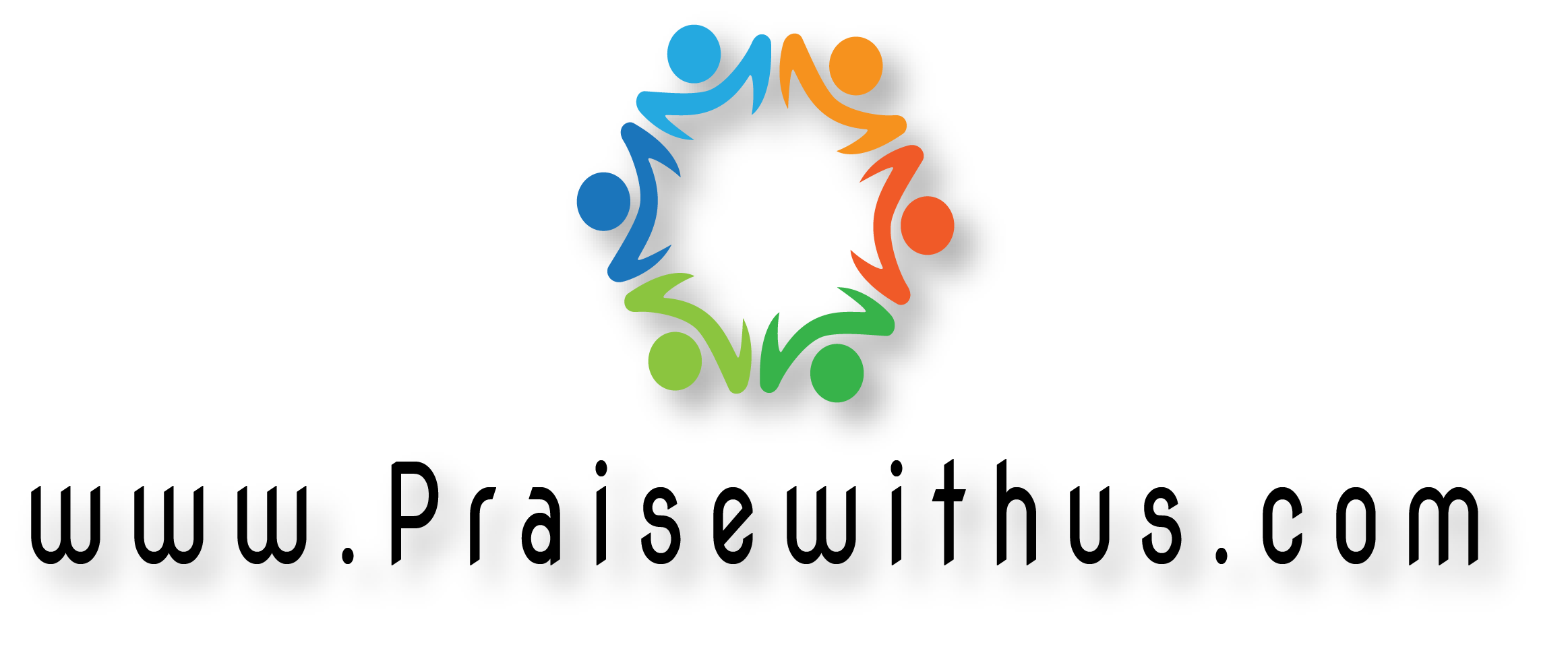 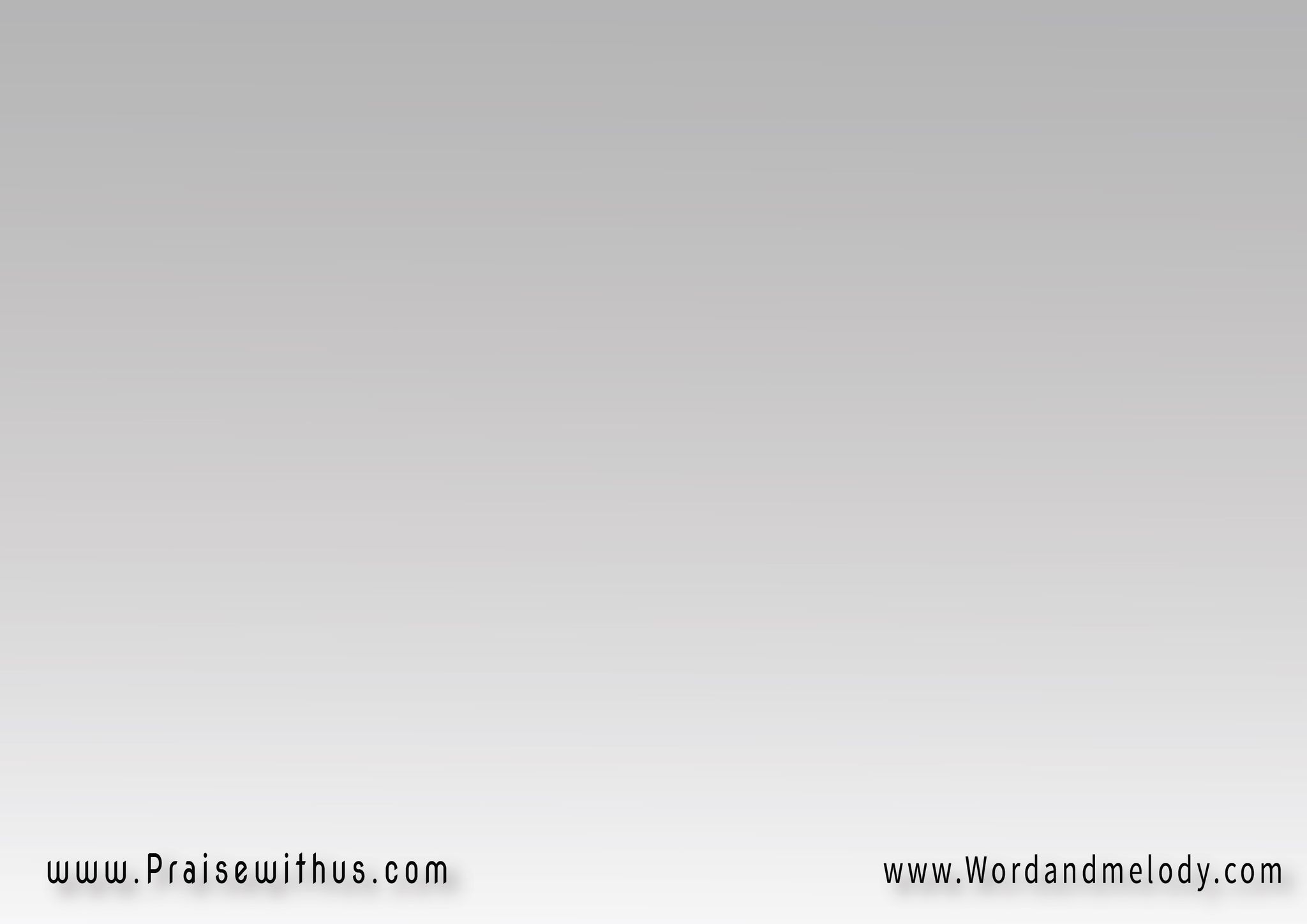 -1
أنا مطمن أنا متأكد 
في قلبي إيمـــــــان
يسوع ساكن جوَّا في قلبي
وماليه بالســــــــــــــلام
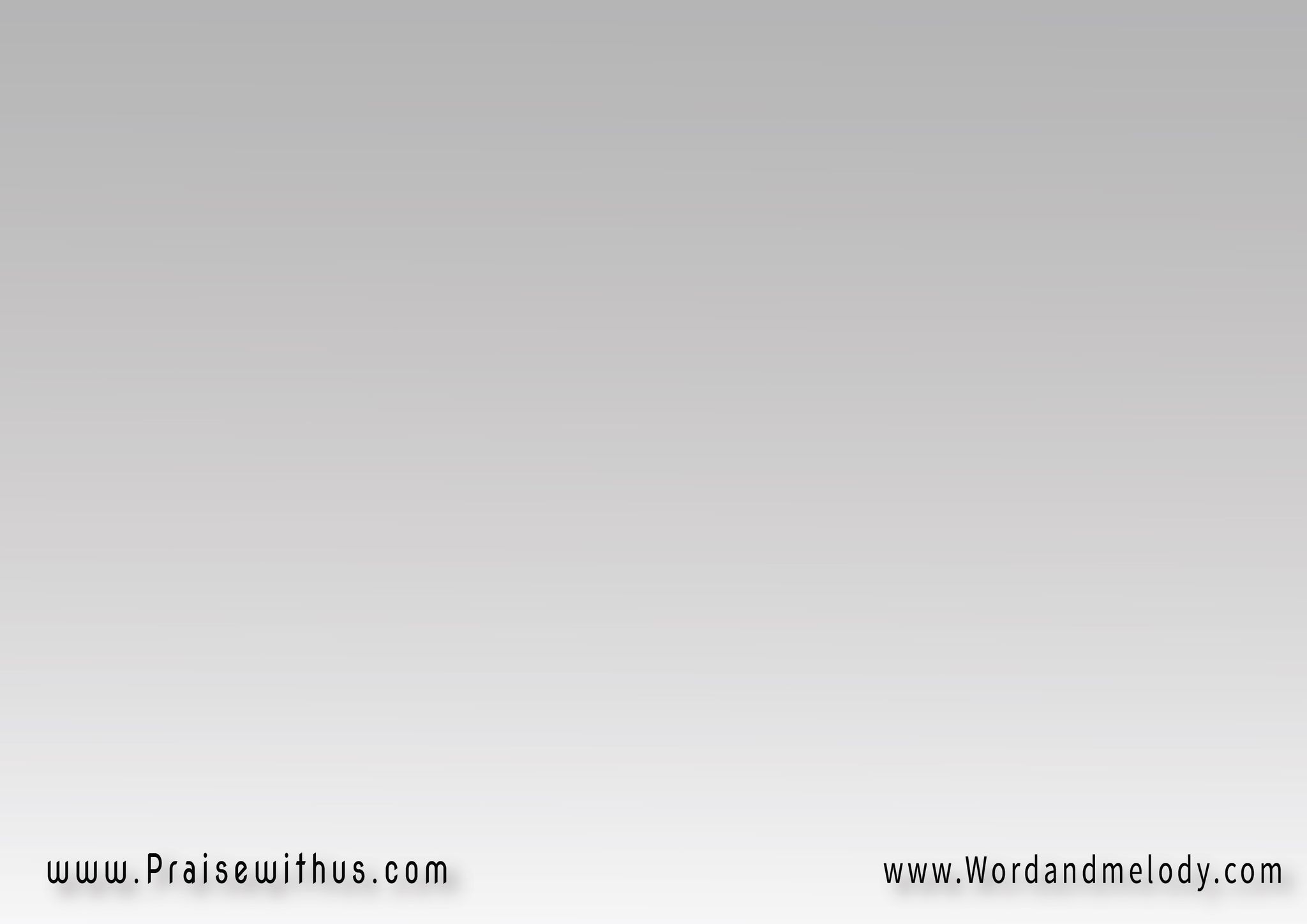 القرار : 
ولا هازعل يوم ولا اكشَّر
ولا أقعد أبكي وأفكَّــــــــر
ده يسوع شال كل همومي
وحبه في قلبي بيكبــــــــر
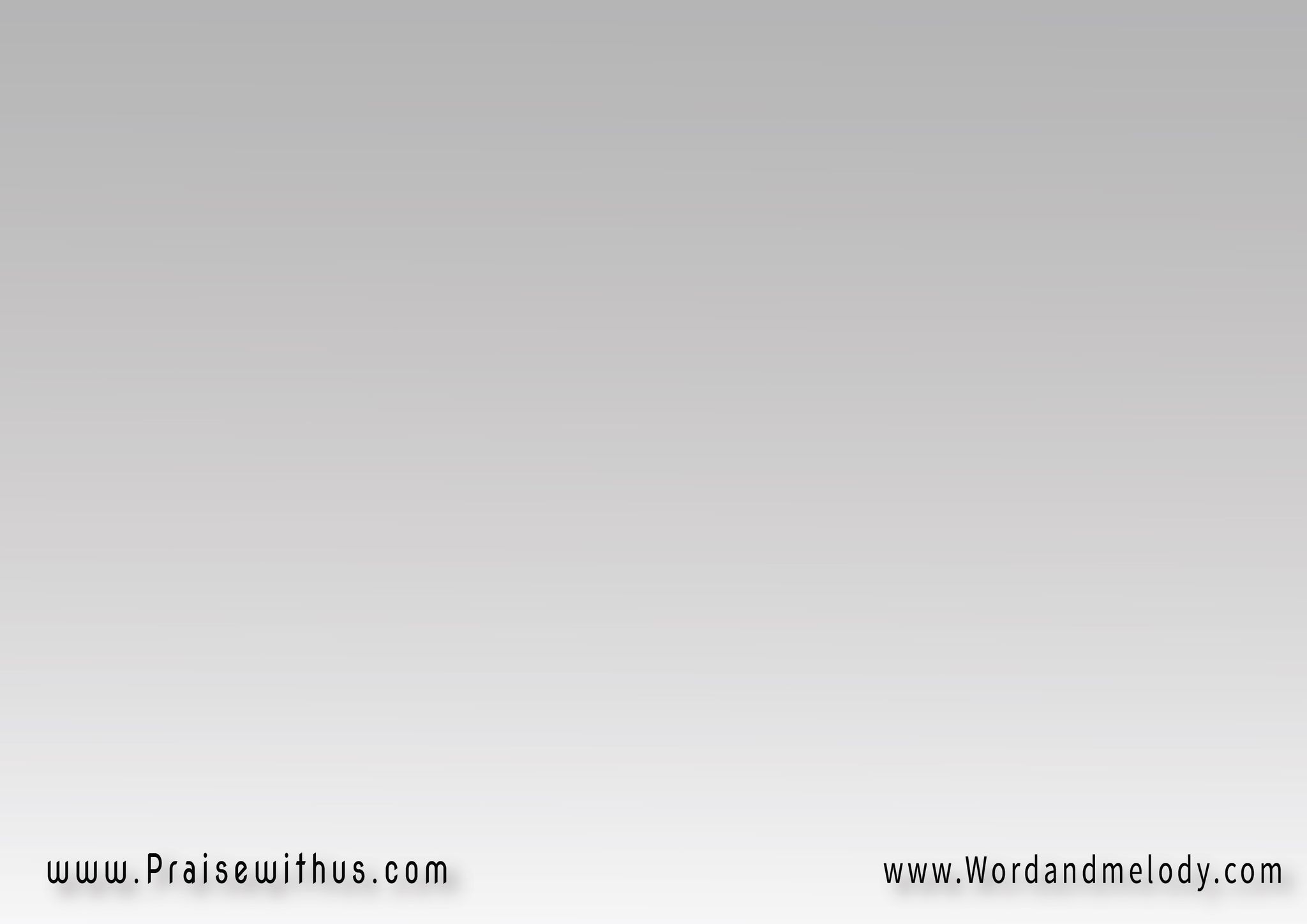 -2
جم سألوني في مرة قالولي
 ليه إنت فرحــــــــــــــــان
قلت لأن أثامي اتغفرت
وأنا عايش في ســـــلام
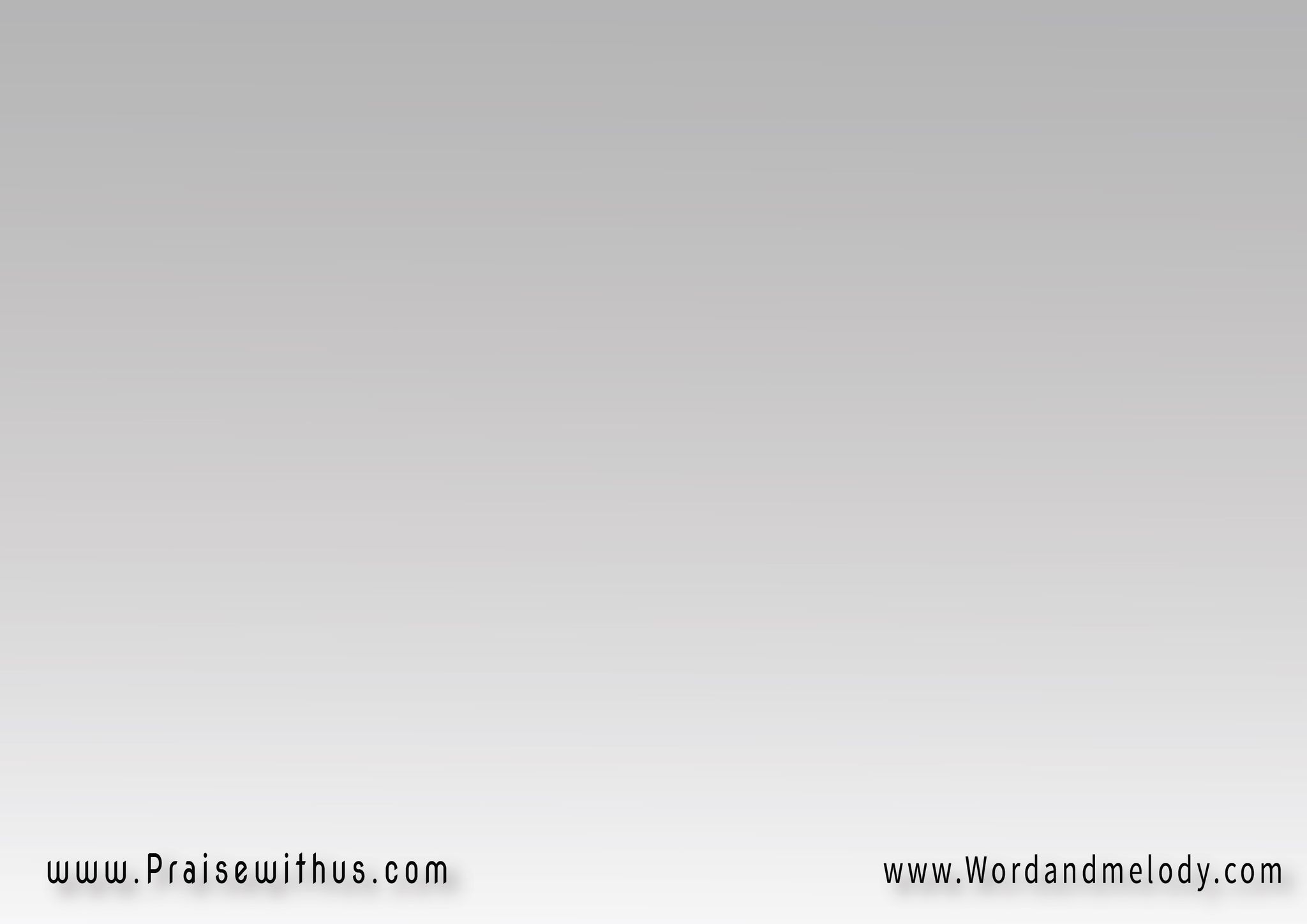 القرار : 
ولا هازعل يوم ولا اكشَّر
ولا أقعد أبكي وأفكَّــــــــر
ده يسوع شال كل همومي
وحبه في قلبي بيكبــــــــر
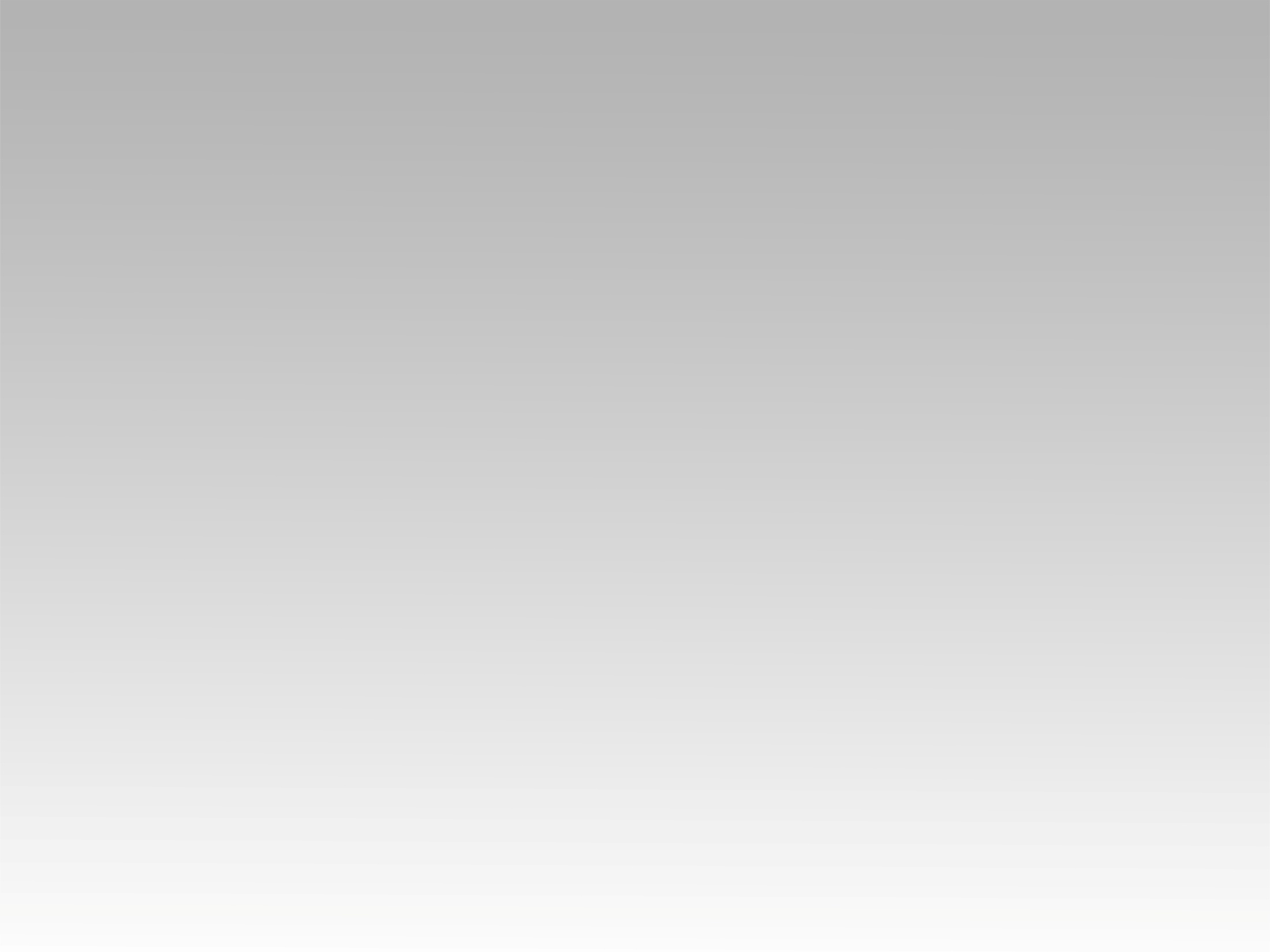 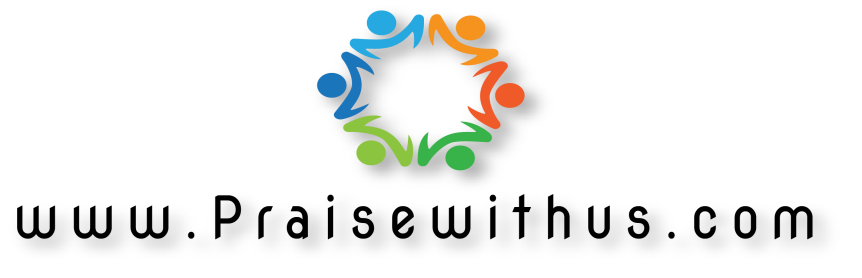